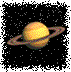 ¡Saturno!
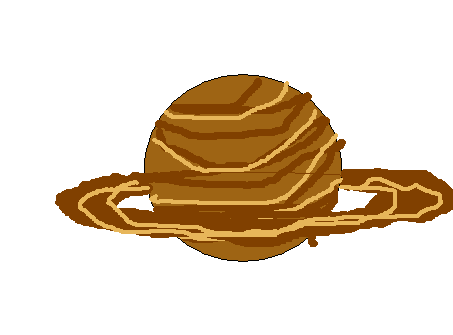 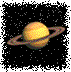 Saturno
Saturno es bastante grande y frìo. ¡Tiene mucho cìrculo, es estupendo!
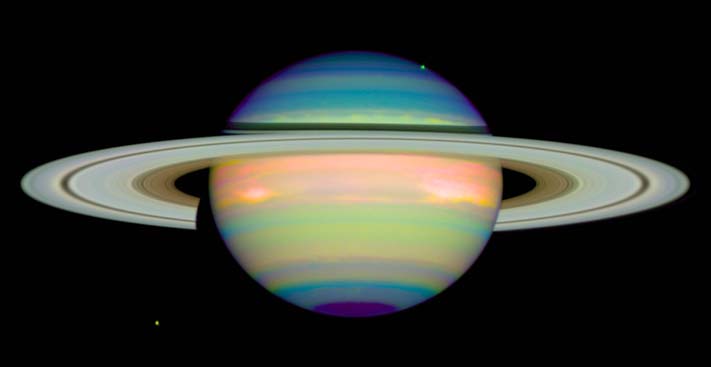 ¡Saturno!
Venus
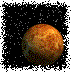 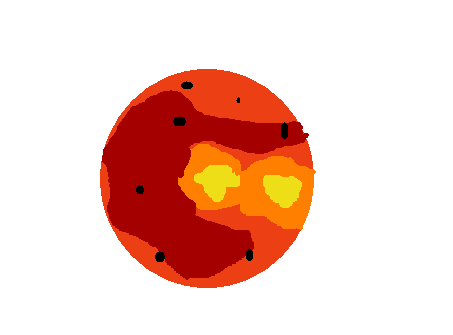 Venus
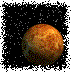 Venus es muy calor, pero es bastante pequeño fantàstio. ¡Venus es rojo, pienso que venus es brilliante!
Júpiter
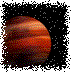 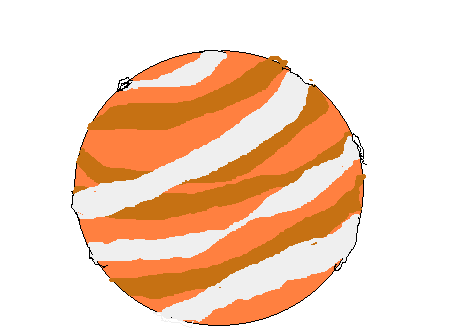 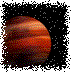 Júpiter
Creo que Júpiter es muy, muy grande. ¡Es marrón, no me gusta es aburrida!
El Sol
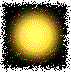 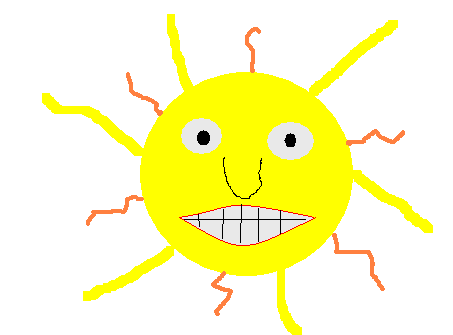 El Sol
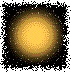 Tine planteta es muy, muy, muy, muy,                                     muy, grande                                  y calor. Pero                                      es no realmenta                              la planeta                                  porque es el sol. ¡Creo que el sol es fantástico!
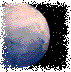 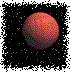 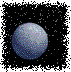 Mercurio
Tierra
Mars
Urano
Neptuno
Plutón
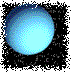 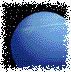 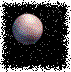 Emily Burley